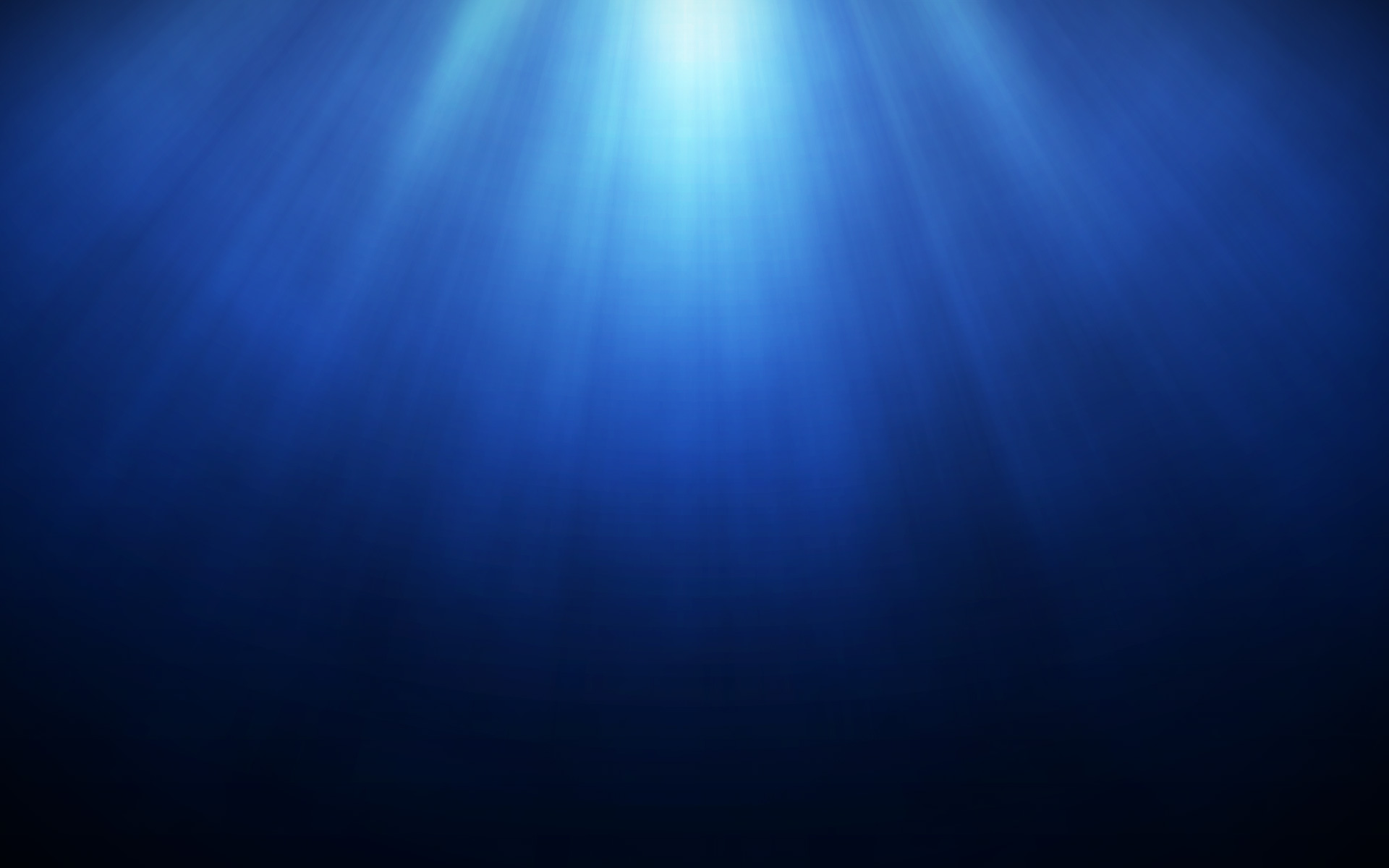 Back to the Basics
Source material: Mark Copeland @ Executable Outlines
III. ACTIVATE YOUR "LOVE"
1 Corinthians 13:4-8a (NKJV) 4  Love suffers long and is kind; love does not envy; love does not parade itself, is not puffed up; 5  does not behave rudely, does not seek its own, is not provoked, thinks no evil; 6  does not rejoice in iniquity, but rejoices in the truth; 7  bears all things, believes all things, hopes all things, endures all things. 8a  Love never fails.
III. ACTIVATE YOUR "LOVE"
1 John 3:14,18-19 (NKJV) 14  We know that we have passed from death to life, because we love the brethren. He who does not love his brother abides in death. 18  My little children, let us not love in word or in tongue, but in deed and in truth. 
19  And by this we know that we are of the truth, and shall assure our hearts before Him.
III. ACTIVATE YOUR "LOVE"
1 John 3:22-23 (NKJV) 22  And whatever we ask we receive from Him, because we keep His commandments and do those things that are pleasing in His sight. 23  And this is His commandment: that we should believe on the name of His Son Jesus Christ and love one another, as He gave us commandment.
III. ACTIVATE YOUR "LOVE"
1 John 4:7-16 (NKJV) 7  Beloved, let us love one another, for love is of God; and everyone who loves is born of God and knows God. 8  He who does not love does not know God, for God is love. 12  No one has seen God at any time. If we love one another, God abides in us, and His love has been perfected in us. 16  And we have known and believed the love that God has for us. God is love, and he who abides in love abides in God, and God in him.
III. ACTIVATE YOUR "LOVE"
1 Thessalonians 4:9 (NKJV) 9  But concerning brotherly love you have no need that I should write to you, for you yourselves are taught by God to love one another; 
1 John 3:16 (NKJV) 16  By this we know love, because He laid down His life for us. And we also ought to lay down our lives for the brethren.
III. ACTIVATE YOUR "LOVE"
1 John 4:9-11(NKJV) 9 In this the love of God was manifested toward us, that God has sent His only begotten Son into the world, that we might live through Him. 10 In this is love, not that we loved God, but that He loved us and sent His Son to be the propitiation for our sins. 11 Beloved, if God so loved us, we also ought to love one another.
IV. ENHANCE YOUR "JOY"
Definition of Joy:Chara = JoyCharis = Grace
Romans 14:17 (NKJV) 17  for the kingdom of God is not eating and drinking, but righteousness and peace and joy in the Holy Spirit.
IV. ENHANCE YOUR "JOY"
Hebrews 10:32-34 (NKJV) 32  But recall the former days in which, after you were illuminated, you endured a great struggle with sufferings: 33  partly while you were made a spectacle both by reproaches and tribulations, and partly while you became companions of those who were so treated; 34  for you had compassion on me in my chains, and joyfully accepted the plundering of your goods, knowing that you have a better and an enduring possession for yourselves in heaven.
IV. ENHANCE YOUR "JOY"
John 15:11 (NKJV) 11  These things I have spoken to you, that My joy may remain in you, and that your joy may be full. 1 John 1:4 (NKJV) 4  And these things we write to you that your joy may be full. 
John 16:24 (NKJV) 24  Until now you have asked nothing in My name. Ask, and you will receive, that your joy may be full.
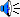 V. ENJOY YOUR "PEACE"
Definition of Peace (Brief Word Study) Phonetic Pronunciation: i-ray'-nay Vine’s Words: Peace, Peaceable, Peaceably, Quiet, Quietness
Usage Notes:English Words used in KJV:
peace, one, rest ,quietness
probably from a primary verb “eiro” (to join); peace (literal or figurative); by implication prosperity:- one, peace, quietness, rest, + set at one again.
Strong’s Talking Greek and Hebrew Dictionary, WORDsearch. 515
V. ENJOY YOUR "PEACE"
Romans 14:17-19 (NKJV) 17  for the kingdom of God is not eating and drinking, but righteousness and peace and joy in the Holy Spirit. 18  For he who serves Christ in these things is acceptable to God and approved by men. 19  Therefore let us pursue the things which make for peace and the things by which one may edify another. 
2 Corinthians 13:11 (NKJV) 11  Finally, brethren, farewell. Become complete. Be of good comfort, be of one mind, live in peace; and the God of love and peace will be with you.
V. ENJOY YOUR "PEACE"
Proverbs 16:7 (NKJV) 7  When a man's ways please the LORD, He makes even his enemies to be at peace with him
Romans 5:1 (NKJV) 1  Therefore, having been justified by faith, we have peace with God through our Lord Jesus Christ, 
Philippians 4:6-7 (NKJV) 6  Be anxious for nothing, but in everything by prayer and supplication, with thanksgiving, let your requests be made known to God; 7  and the peace of God, which surpasses all understanding, will guard your hearts and minds through Christ Jesus.
CONCLUSION
1. Faith, hope, love, joy, peace:
2. Why are they often in short supply in the lives of many Christians?
3. Brethren, whenever you find yourself in a spiritual "slump", let these two avenues of communication (The Word of God and prayer) with God be the key.
CONCLUSION
4. Restoring the basic elements of the abundant life found only in Christ is not a mystery:
James 1:21 (NKJV) 21  Therefore lay aside all filthiness and overflow of wickedness, and receive with meekness the implanted word, which is able to save your souls. 
Colossians 4:2 (NKJV) 2  Continue earnestly in prayer, being vigilant in it with thanksgiving;
The Plan of salvation
or
(What must I do to be saved?)
Plan of Salvation
You must hear.  
You must believe.
You must repent.
You must confess.
You must be baptized.